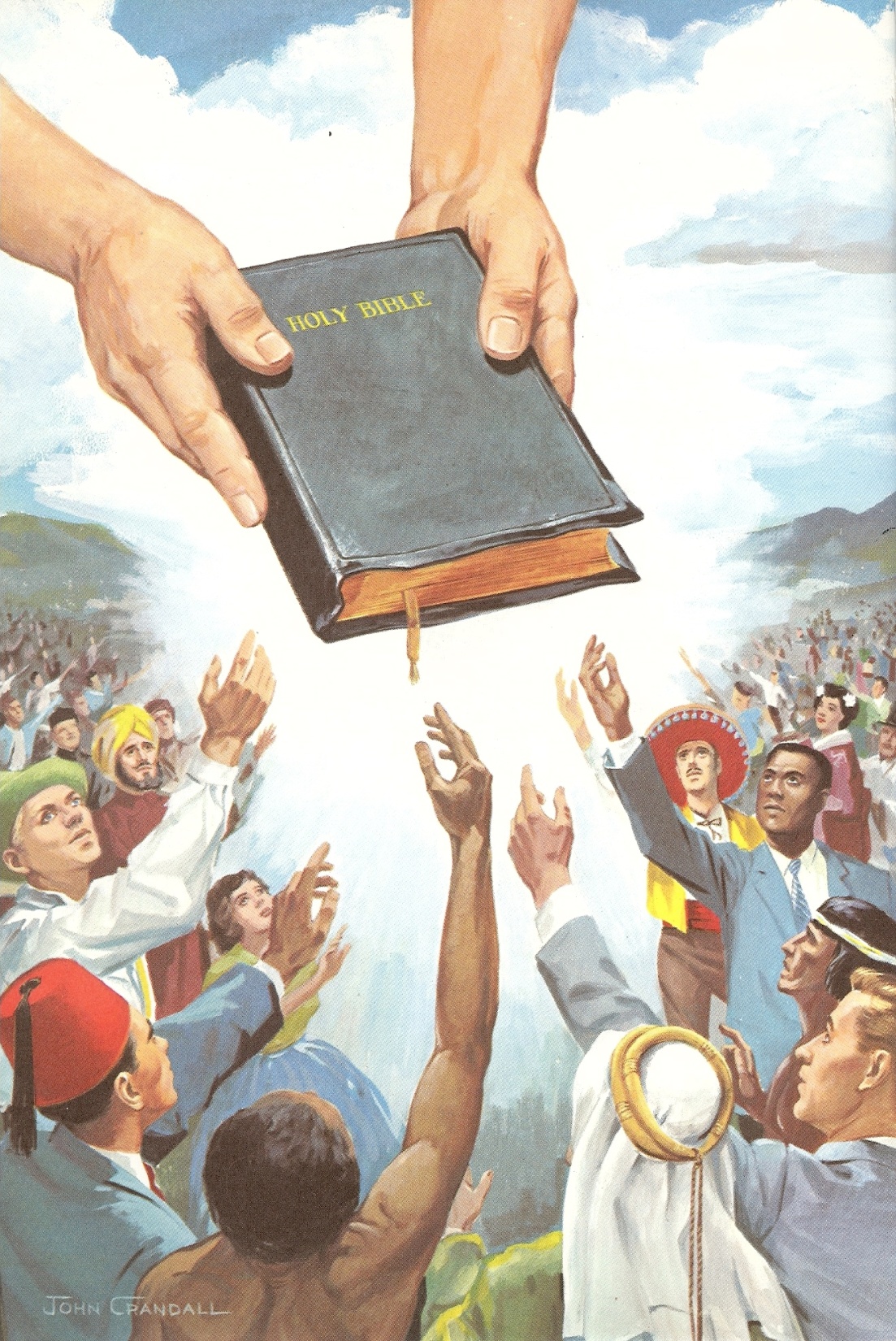 “And he (Jesus) spake many things unto them in parables, saying, Behold, a sower went forth to sow…”
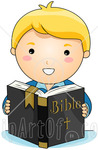 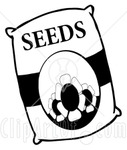 seed
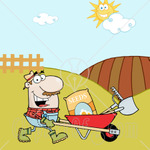 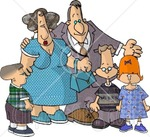 sower
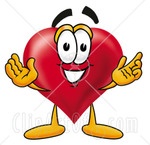 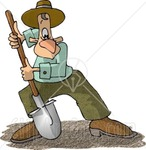 soil
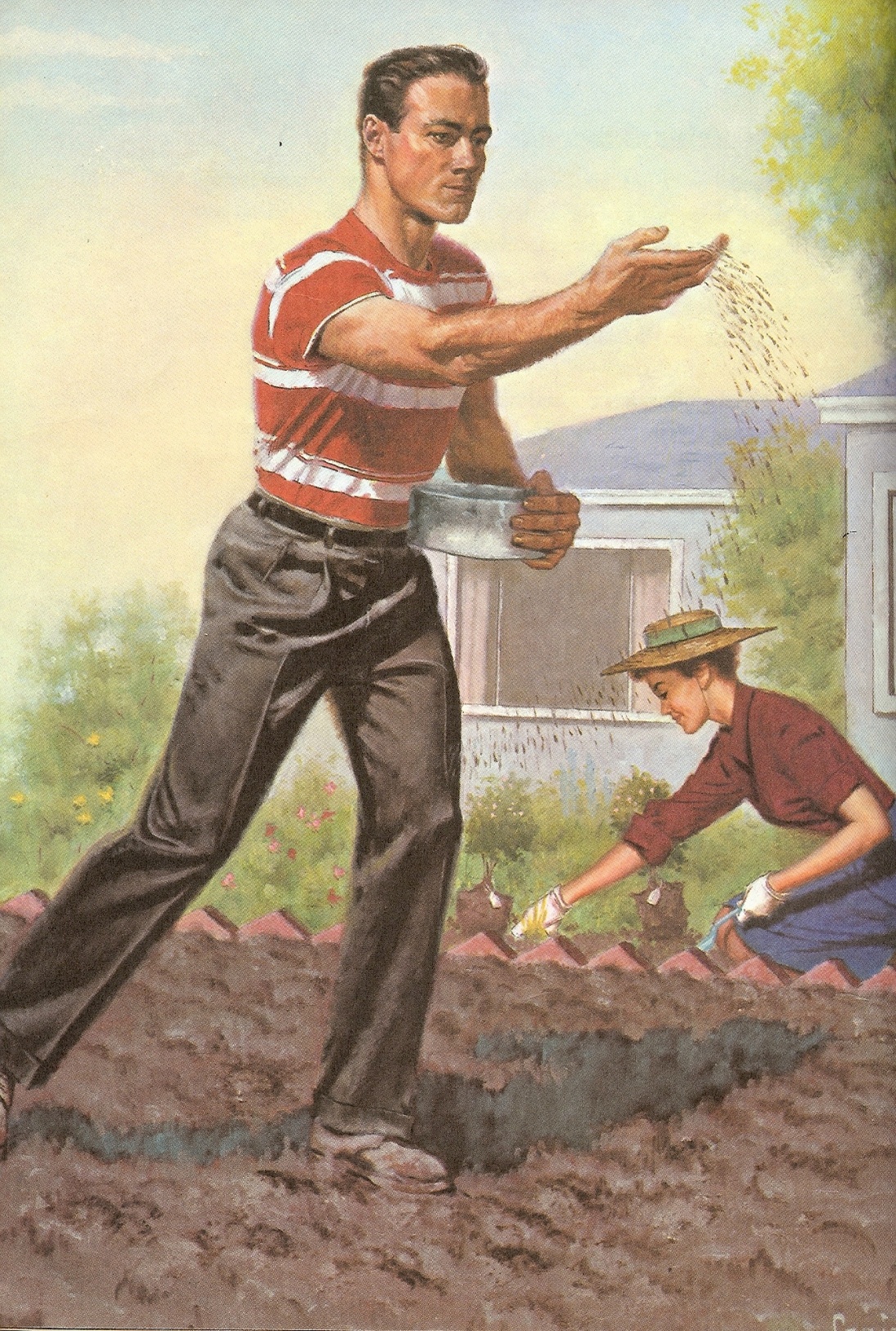 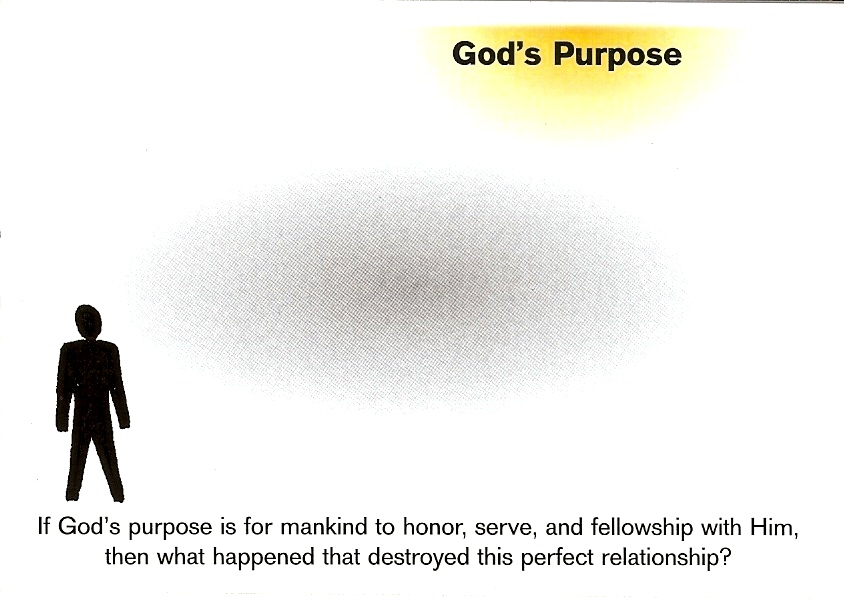 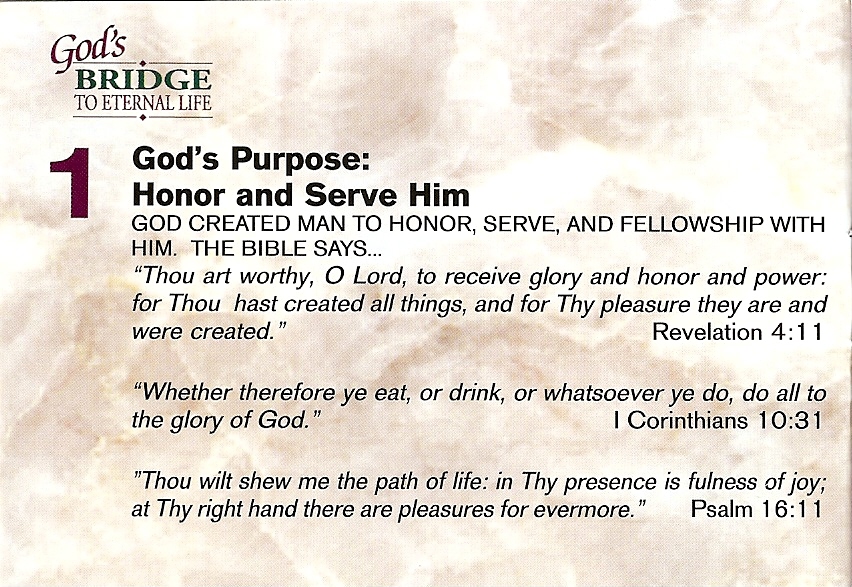 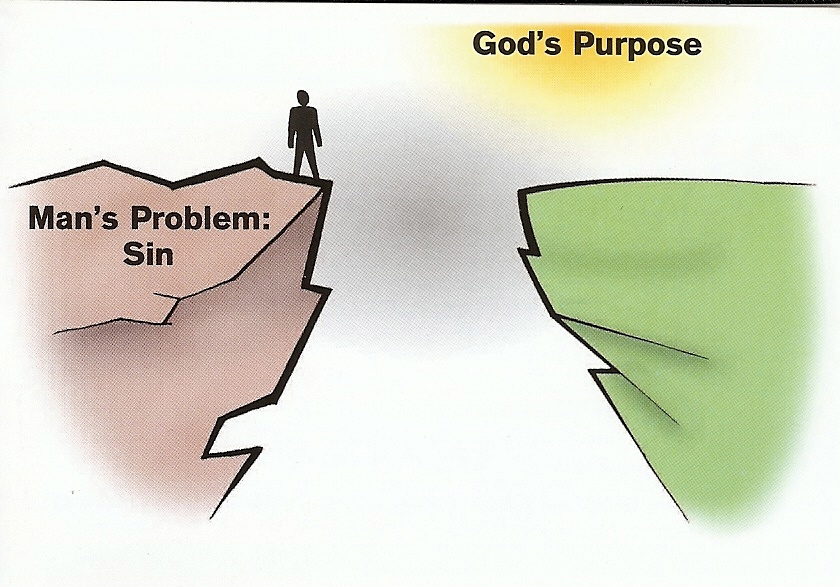 Honor
Serve
Fellowship
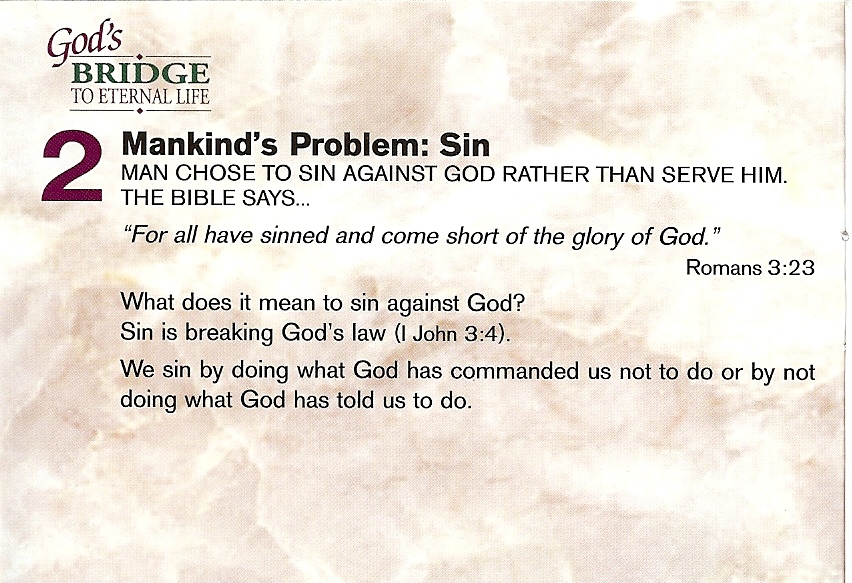 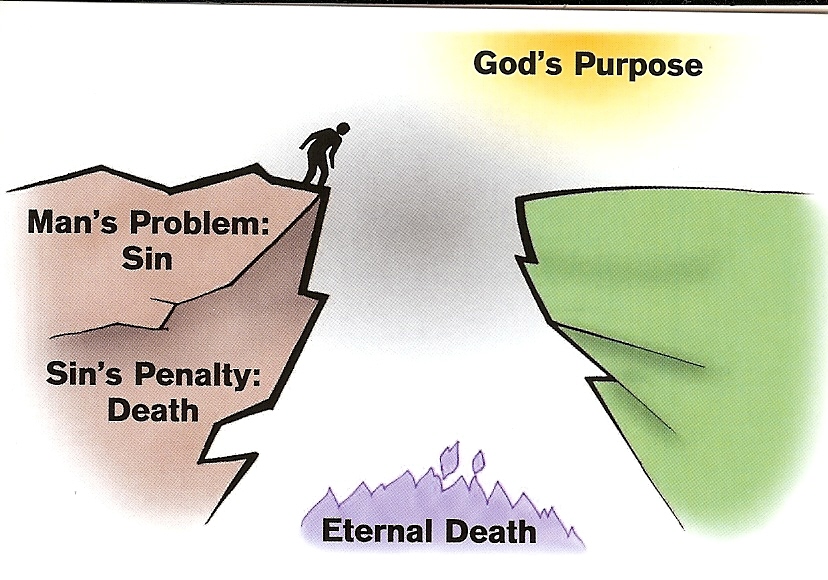 Eternal Life
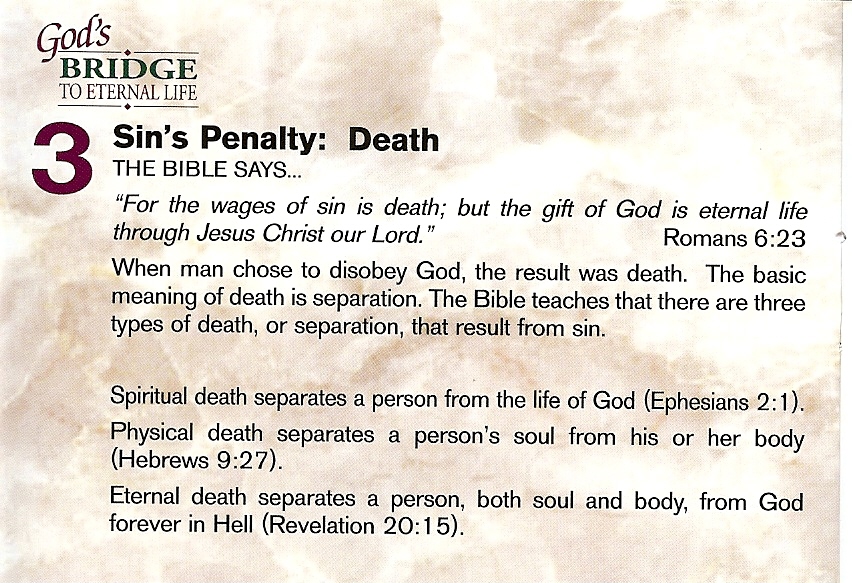 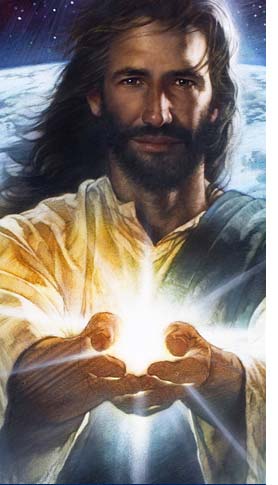 “For by grace are ye saved through faith; and that not of yourselves: it is the gift of God.” Eph. 2:8
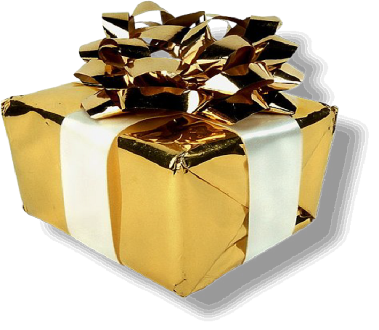 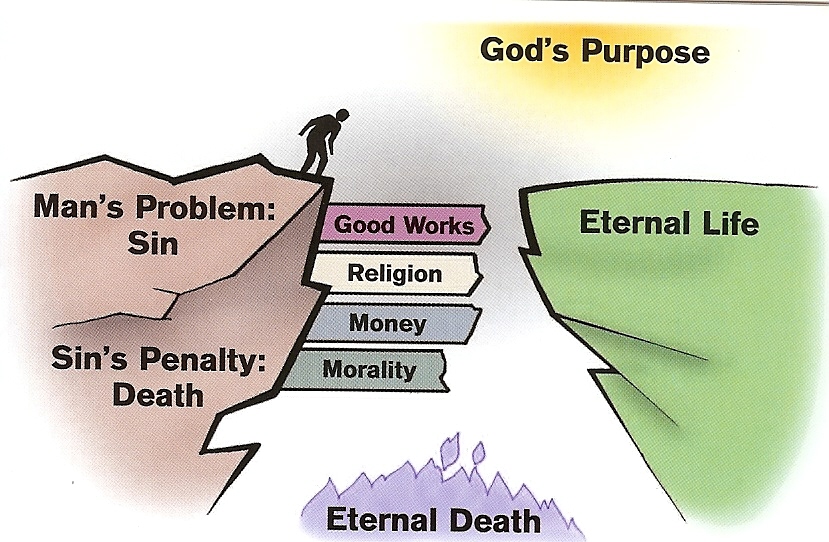 “Not by works of righteousness which we have done, but according to his mercy he saved us.” Titus 3:5
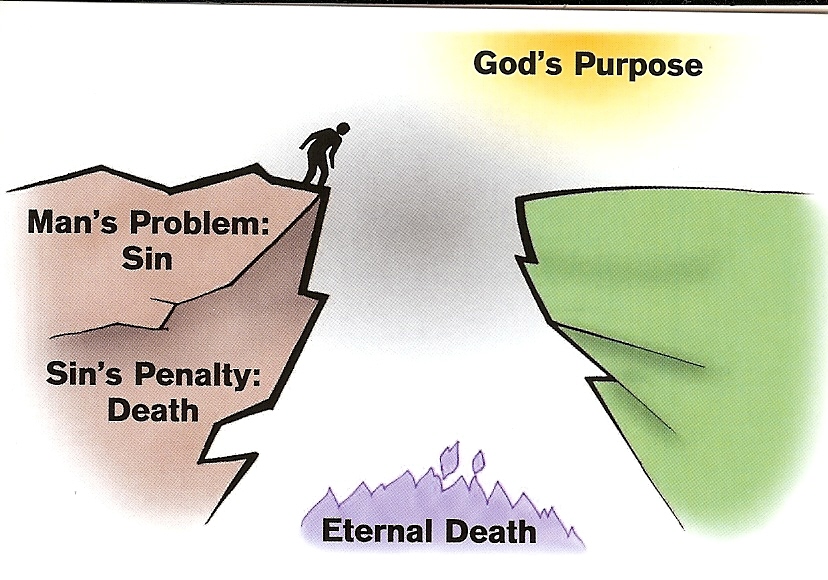 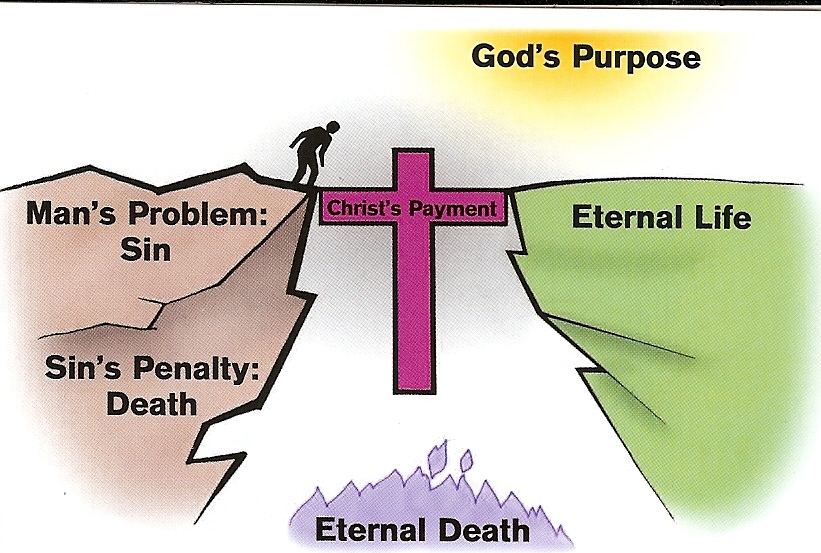 “But God commendeth his love toward us, in that, while we were yet sinners, Christ died for us.” Rom. 5:8
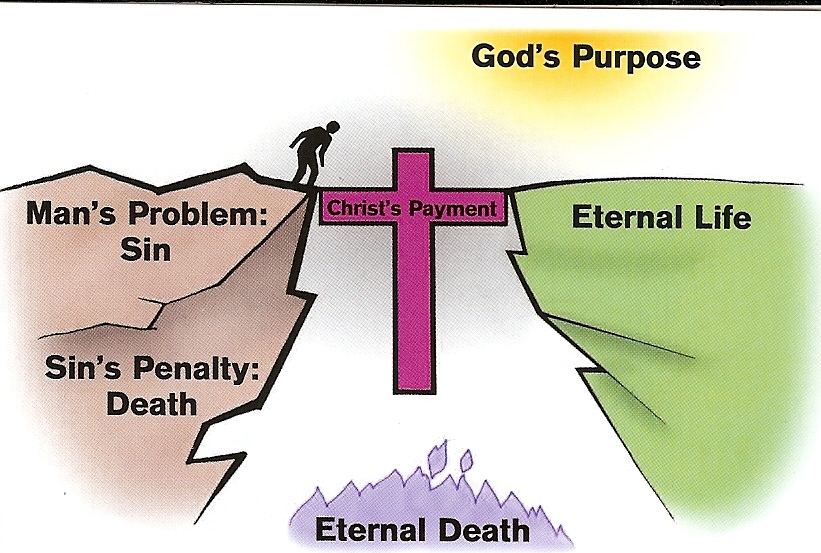 “And this is the record, that God hath given to us eternal life, and this life is in his Son” I John 5:11
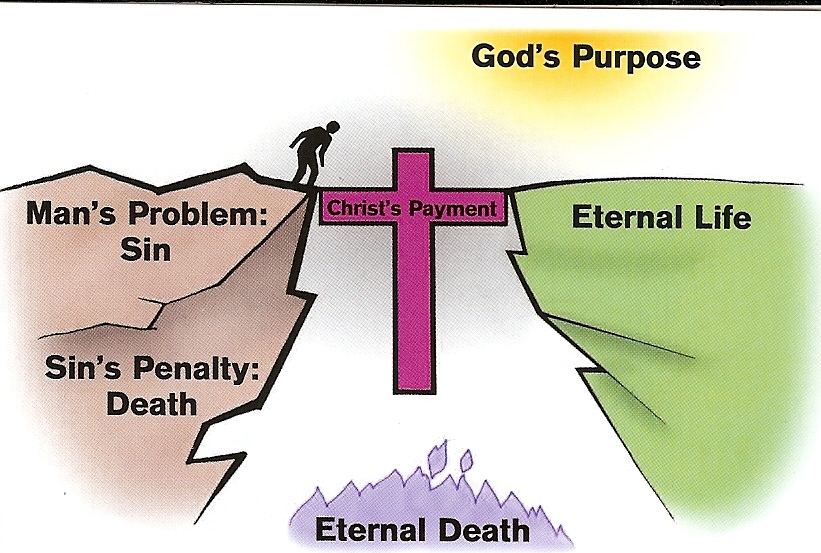 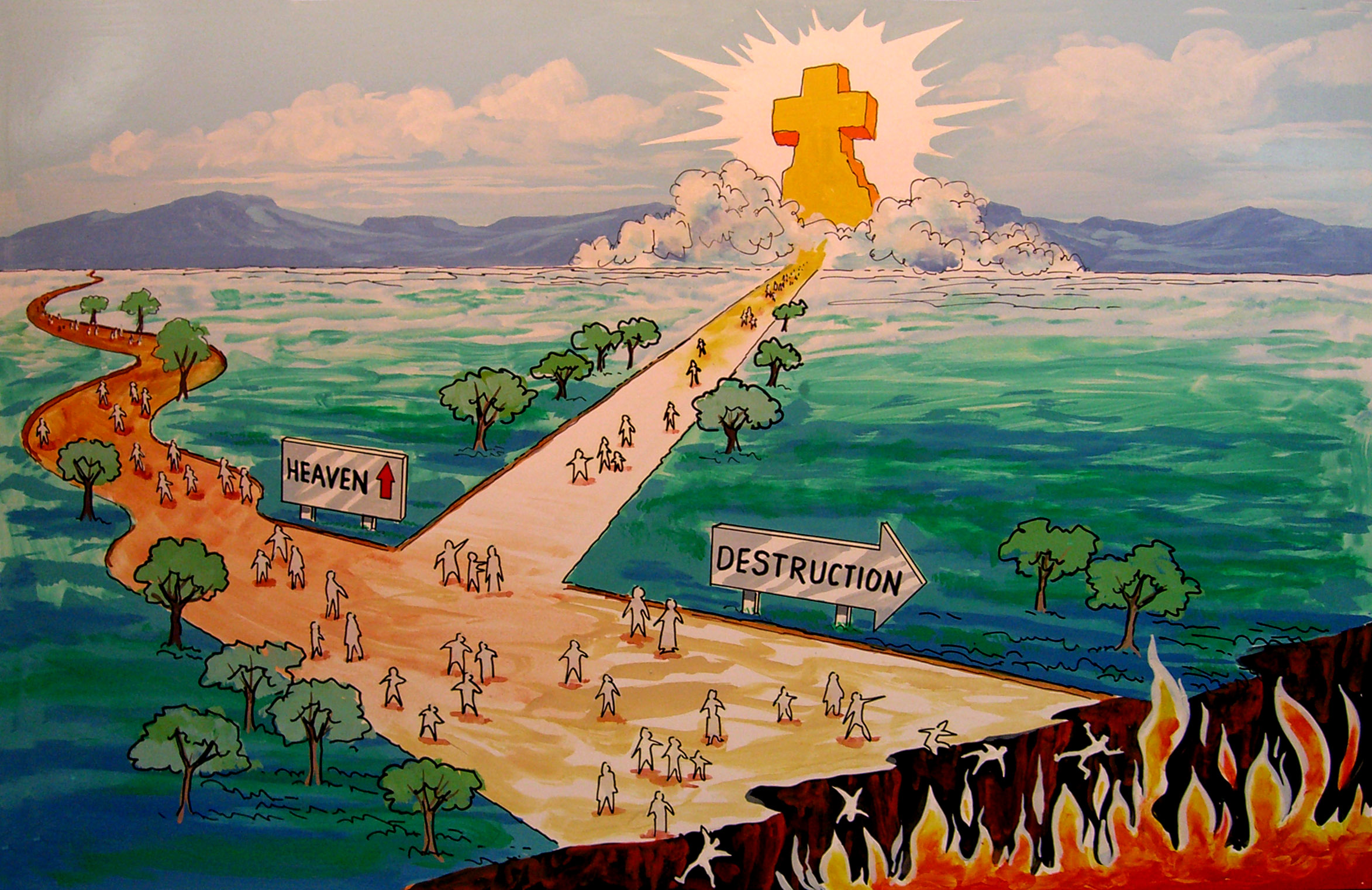 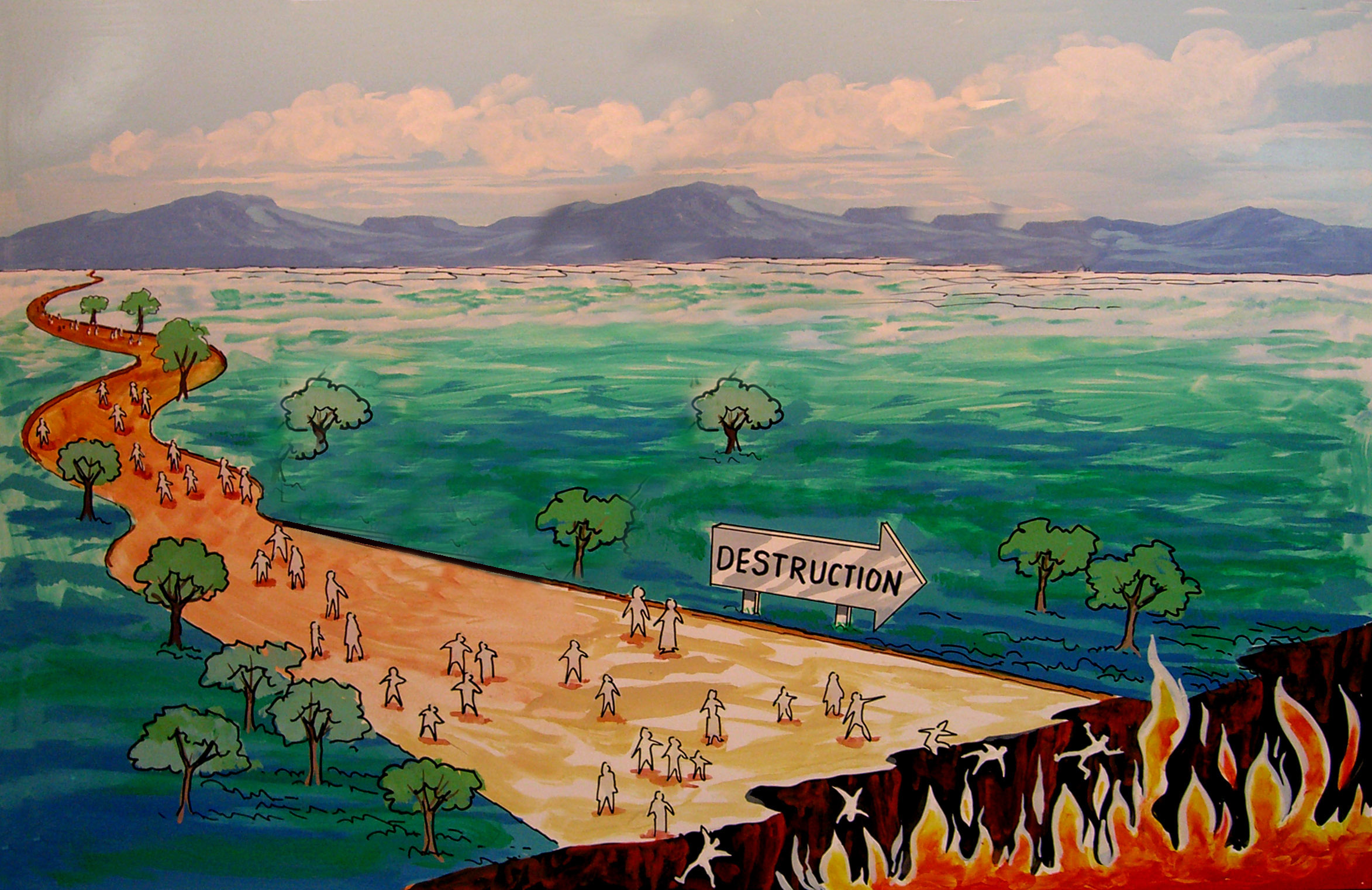